BİFOSFONAT KULLANIMINA BAĞLI OLARAK GÖRÜLEN ÇENELERİN OSTEONEKROZUDOC.DR.Aysegul M.TUZUNER-ONCUL
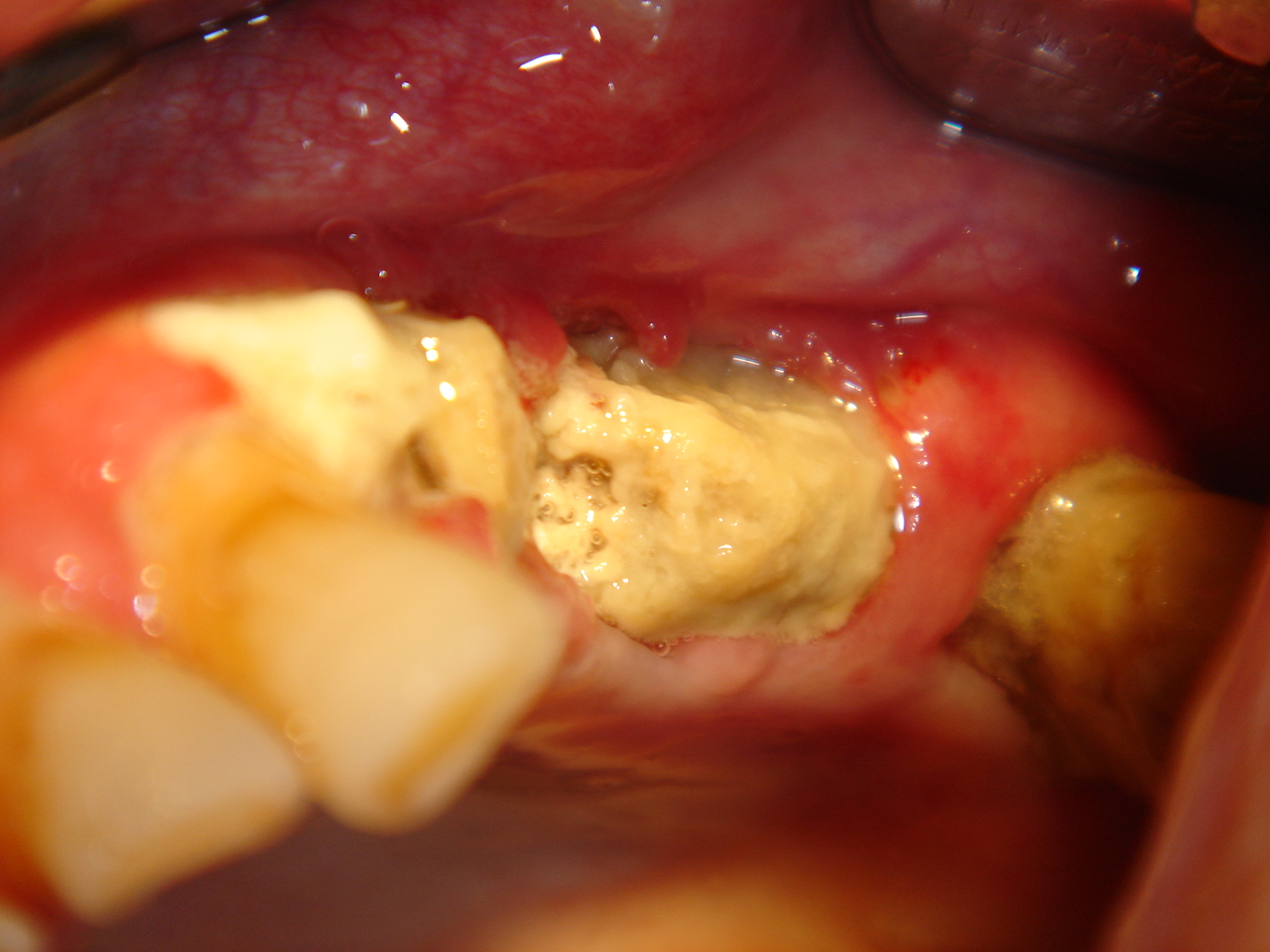 Bifosfonatlar, inorganik pirofosfatların kemiğe tutunan ve osteoklastik fonksiyonu önleyen, metabolize edilmeyen analoglarıdır. 
Sıklıkla, osteoporoz, Paget hastalığı, maligniteye bağlı hiperkalsemi, prostat ve meme kanseri gibi solid tümörlerin osteolitik kemik metastazları ile multipl myelomanın osteolitik lezyonlarında kullanılmaktadır. 
Bifosfonatlar, osteoklast aktivitesini ve sayısını azaltarak kemik rezorpsiyonunu inhibe eder. Ayrıca onkolojide antianjiogenik ve antineoplastik etkilerinden de faydalanılır.
a:Pirofosfatların analoğu olan bifosfonatlar ile arasındaki moleküler farklılıklar gösterilmiştir.
b: Karbon atomuna bağlanan değişken R1 – R2 zincirleri
[Speaker Notes: Pirofosfatlar hidroliz yoluyla kolayca parçalanır ve elimine edilir. Bifosfonatlarda, pirofosfat molekülünün belkemigini olusturan oksijen atomunun yerini karbon atomu almıstır. Bu fark, bifosfonatları hidrolik yıkıma karsı tamamen dirençli kılar ve yarılanma ömürlerinin çok uzun olmasına neden olur. Ayrıca bifosfonatlar molekül yapılarında pirofosfatlarda bulunmayan iki grubu içermektedir. R1 ve R2 olarak bilinen bu iki grup, molekülün merkezindeki karbon atomuna baglanmıstır. R1 ile birlikte bulunan fosfonat gruplarının, bifosfonatların kemige tutunmalarından sorumlu oldugu, biyoaktif R2 yapının ise bifosfonatların kemik rezorpsiyonu üzerindeki etkisinden sorumlu oldugu bildirilmistir.]
FARMAKODİNAMİK  VE FARMAKOKİNETİK  ÖZELLİKLERİ
Oral veya intravenöz olarak alınabilirler.
Emilimleri ince barsakta gerçekleşir
Plazmadaki ömrü 0,5-2 saat olan bifosfonatlar, plazmadan hızlı bir şekilde geçer ve büyük bir kısmı kemik tarafından depolanır. Bu durum bifosfonatların hidroksiapatit kristallerine karşı gösterdiği afinite ile açıklanabilir.
Kemikteki yarılanma ömürleri 1-10 yıl arasında değismek üzere çok uzundur. Bazı bifosfonatlar hayat boyu kemikte kalabilmektedir
Nitrojen içermeyen bifosfonatlar osteoklastlar tarafından metabolize edilirler.
Nitrojen içerenler, metabolik değişime uğramadan böbreklerden atılır.
Başka farmakolojik ajanlarla etkileşimleri gözlenmemiştir.
Bifosfonatlar osteoklastik kemik rezorpsiyonunu dört farklı şekilde engeller:
1)Osteoklastların kemik yüzeyinde toplanmasını engelleyerek,
2) Kemik yüzeyinde osteoklast aktivitesini inhibe ederek,
3) Osteoklastların yasam sürelerini kısaltarak,
4) Kemik mineralinin çözünüm hızını azaltarak.
Yan etkiler
Özefagus enflamasyonu ve erozyonu
Mide rahatsızlıkları
Ateş ve grip benzeri tablo
Elektrolit bozukluğu
Kas ve kemik ağrıları
Renal toksisite
Göz inflamasyonu
ÇENE KEMİKLERİNDE OSTEONEKROZ
Bifosfonat osteonekrozu
Tanım:
Radyoterapi almaksızın geçmişte ya da hala bifosfonat tedavisi gören hastalarda maksillofasiyal bölgede 8 haftadan uzun süredir görülen ekspoze nekrotik kemik
İnsidans:
Bifosfonat tedavisi görenlerde % 1-21
Olgular %70 mandibula molar bölge
               %30 posterior maksilla
Neden sadece çene kemiklerinde görülür  ???
Diş çekimi, periodontal lezyonlar ve protez irritasyonu gibi nedenlerle çene kemiklerinin sürekli travmaya maruz kalması ve kanlanması bozulan kemiğin mevcut oral mikroflora içinde iyileşme gösterememesi.
Vücuttaki diğer kemiklerin yumuşak doku ile iyi bir şekilde örtülü olması.
Bifosfonatların çene kemikleri gibi yüksek metabolizma hızı gösteren kemiklerde selektif olarak depolanması.
Risk Faktörleri
Sistemik faktörler:  
Yaş
Sistemik hastalıklar (renal yetmezlik, anemi, obezite, diabet )
Sigara
Eş zamanlı medikasyon (immünosüpresanlar, kemoterapötik ajanlar)
Bifosfonatla ilişkili faktörler:
Bifosfonatın potansı
Tedavi süresi 
                     Oral bifosfonatlar 36 ay
                     IV bifosfonatlar 12 ay
Lokal risk faktörleri: 

Dentoalveoler cerrahi
Oral infeksiyon (periodontal ve dental apse)
Kötü oral hijyen
İntraoral travma
Sınıflama (AAOMS 2007)
Bifosfonat osteonekrozunu önlemeye yönelik girişimler
Bifosfonat tedavisi öncesinde 

İlacı reçete eden doktor tedavi öncesi hastayı ilacın riskleri konusunda bilgilendirmeli ve tam bir oral değerlendirme için diş hekimine yönlendirmeli.
Diş hekimi hastayı ayrıntılı değerlendirerek bütün tedavilerini bifosfonata başlanmadan tamamlamalı.
Diş çekim endikasyonu varsa çekim bölgesi tamamen iyileşene kadar(14-21 gün) bifosfonata başlanmamalı

Hastanın medikal durumu en kısa zamanda bifosfonata başlamayı gerektiriyorsa en invaziv işlemlere öncelik verilerek bütün tedaviler yine de tamamlanmalıdır. Çünkü osteonekroz olguları tek dozdan çok uzun dönem kullanımla ilişkilidir.
Uzun dönem bifosfonat tedavisi öngörülen hastalarda prognozu şüpheli olan dişler, hastanın oral ve genel sağlığı değerlendirilerek  önceden çekilebilir.

Mevcut protezlerin durumu dikkatlice değerlendirilmeli ve planlanan protezler özenle tasarlanmalıdır. Çünkü kötü protez sebebiyle mukoza bütünlüğünün bozulması, osteonekroz oluşumu için ikinci en önemli risk faktörüdür.
Hasta oral hijyen konusunda çok iyi eğitilerek ileriki dental problemler en aza indirilmelidir.

Osteonekrozun klinik belirti ve semptomları hastaya anlatılarak böyle bir durumda en kısa zamanda profesyonel yardım alması sağlanmalıdır.
Bifosfonat tedavisi sırasında ve sonrasında
Osteonekroz gelişme riskini hastaya spesifik olarak belirleyebilmek için kemik turnover’ının bir belirteci olan serum CTx (collagen type I C telopeptide) seviyesinin değerlendirilmesini öngören araştırmacılar vardır.
        <100 pg/ml              yüksek risk
        100-150 pg/ml         orta risk
        >150 pg/ml             düşük risk
CAOMS, acil dental tedavi gerektiren durumlarda, konsülte edilerek bifosfonatın kesilmesini ve yara iyileşmesi tamamen sağlanıncaya kadar kullanılmamasını, ayrıca acil olmayan durumlarda işlem öncesi 3-6 ay ilacın kesilmesini önermiştir.
AAOMS, oral bifosfonat kullananlarda ilaca ara verilmesini sadece eş zamanlı olarak başka risk faktörlerinin de (örn. Steroid kullanımı) varolması durumunda önermiştir. Önerilen süre, işlem öncesi 3 ay ve işlem sonrası yara tamamen iyileşene kadardır.
İşlemler mümkün olan en az invaziv yöntemle yapılmalı ve yüksek riskli prosedürlerden kaçınılmalıdır.

Restoratif tedaviler, kök kanal tedavileri ve non-invaziv periodontal işlemler güvenle yapılabilir.

Restorasyonu mümkün olmayan kronların kesilerek köklerin kanal tedavisiyle yerinde tutulması düşünülebilir.
AAOMS ve ADA, IV bifosfonatların aksine oral bifosfonat kullanımının elektif dentoalveoler cerrahi için kontrendikasyon oluşturmadığını bildirmiştir.
ADA acil olmayan dental tedaviler için her sekstant arasında 2 aylık zaman aralıkları bırakmayı önermiştir.
Bifosfonat kullananlarda dental implant uygulaması çelişkili bir konudur.
Kısa süreli düşük potanslı ilaç kullananlarda implant uygulaması sonrası komplikasyon riski düşüktür.
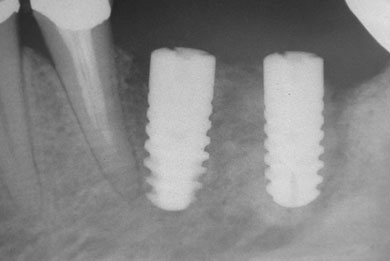 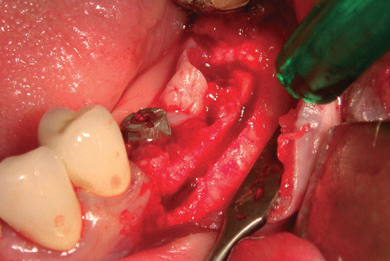 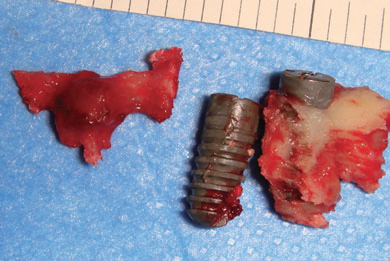 Cerrahi spesimen
Enblok  rezeksiyon
[Speaker Notes: 65 yaşında erkek. 5 yıl IV klodronat kullanımı sonrası 2 implant yapılmış. Cerrahi öncesi 3 ay ilaç kesilmiş. Cerrahiden 4 ay sonra pürülan akıntı ve implantları örten mukozada açılma.]
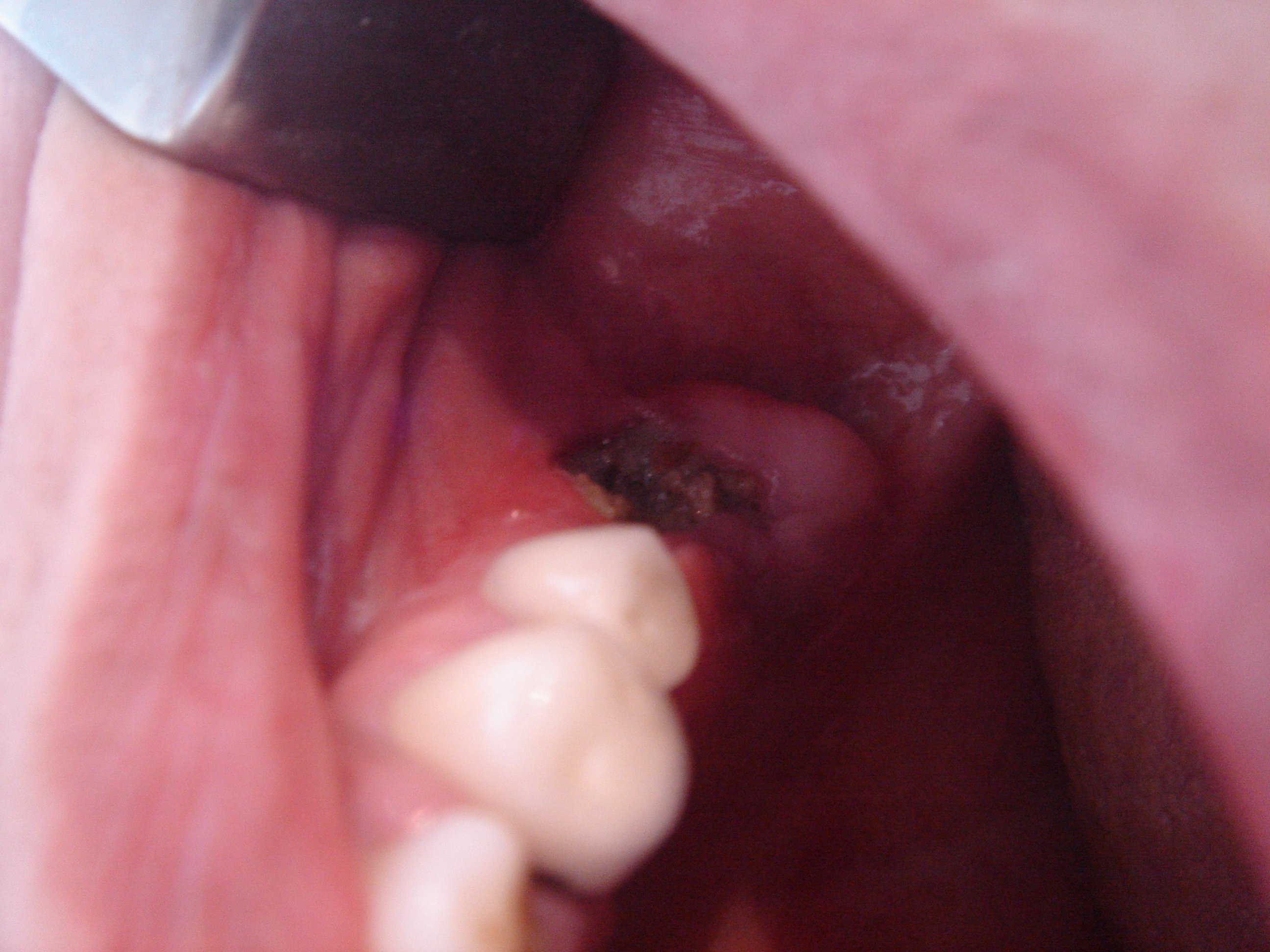 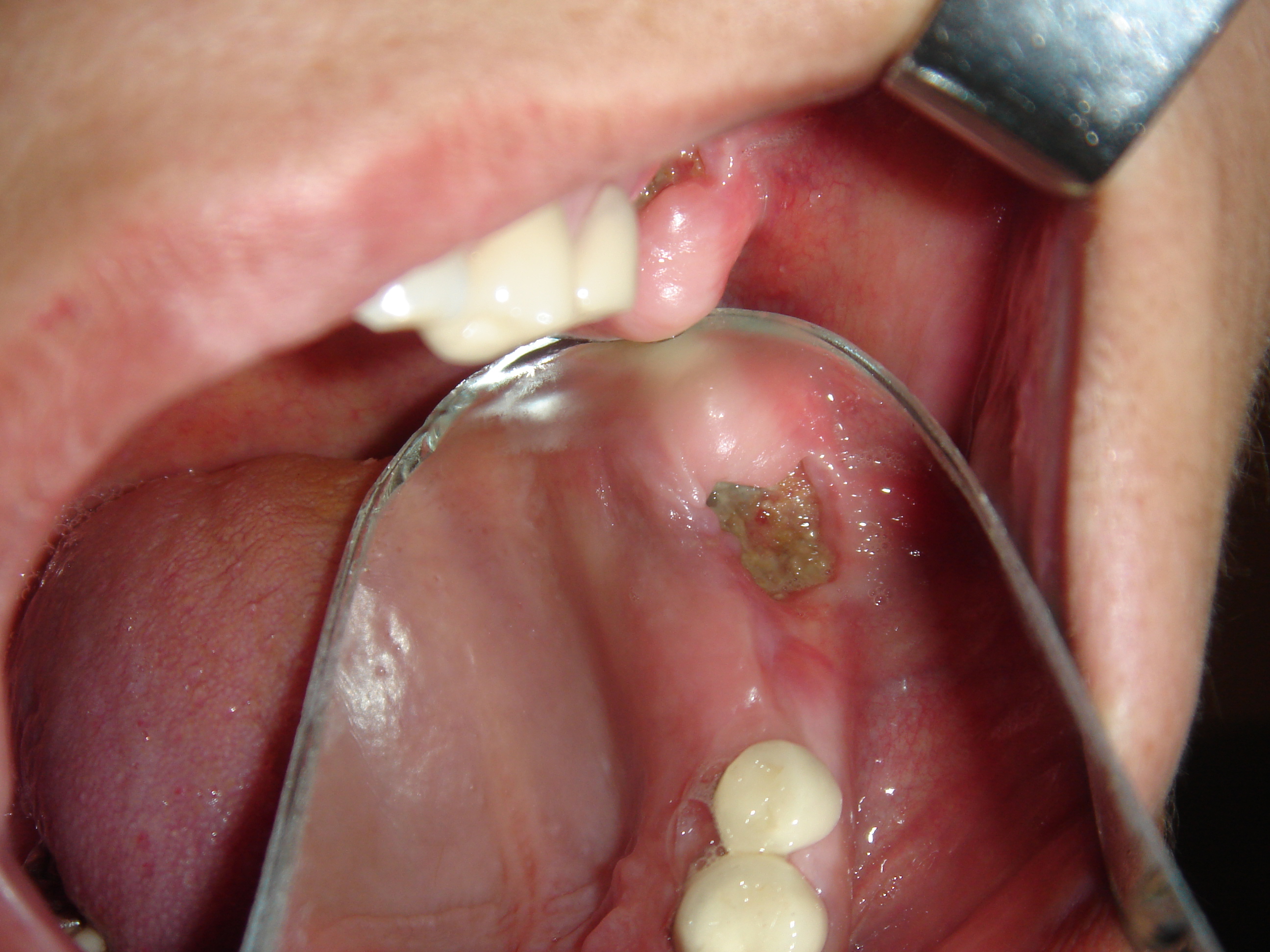 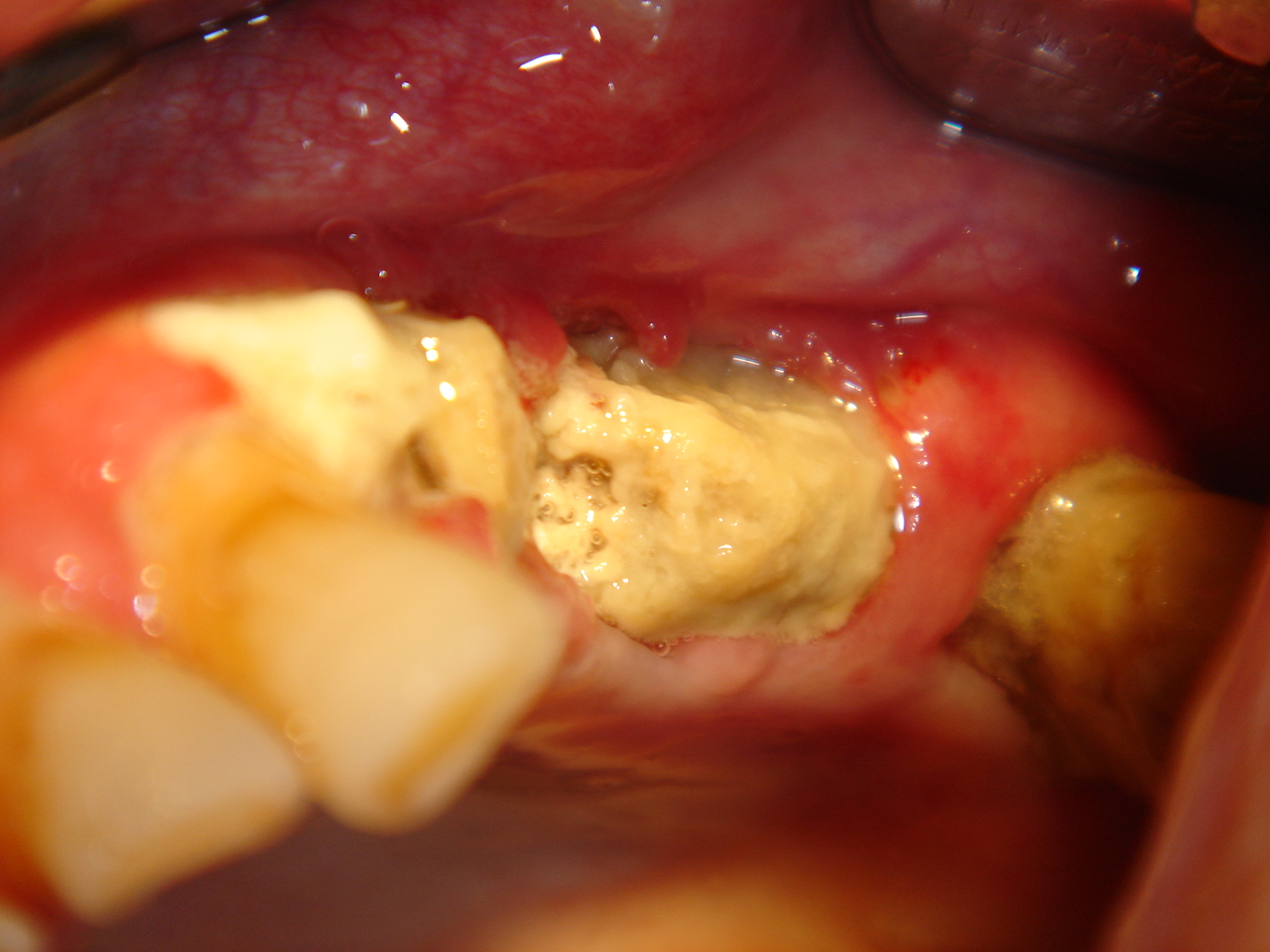 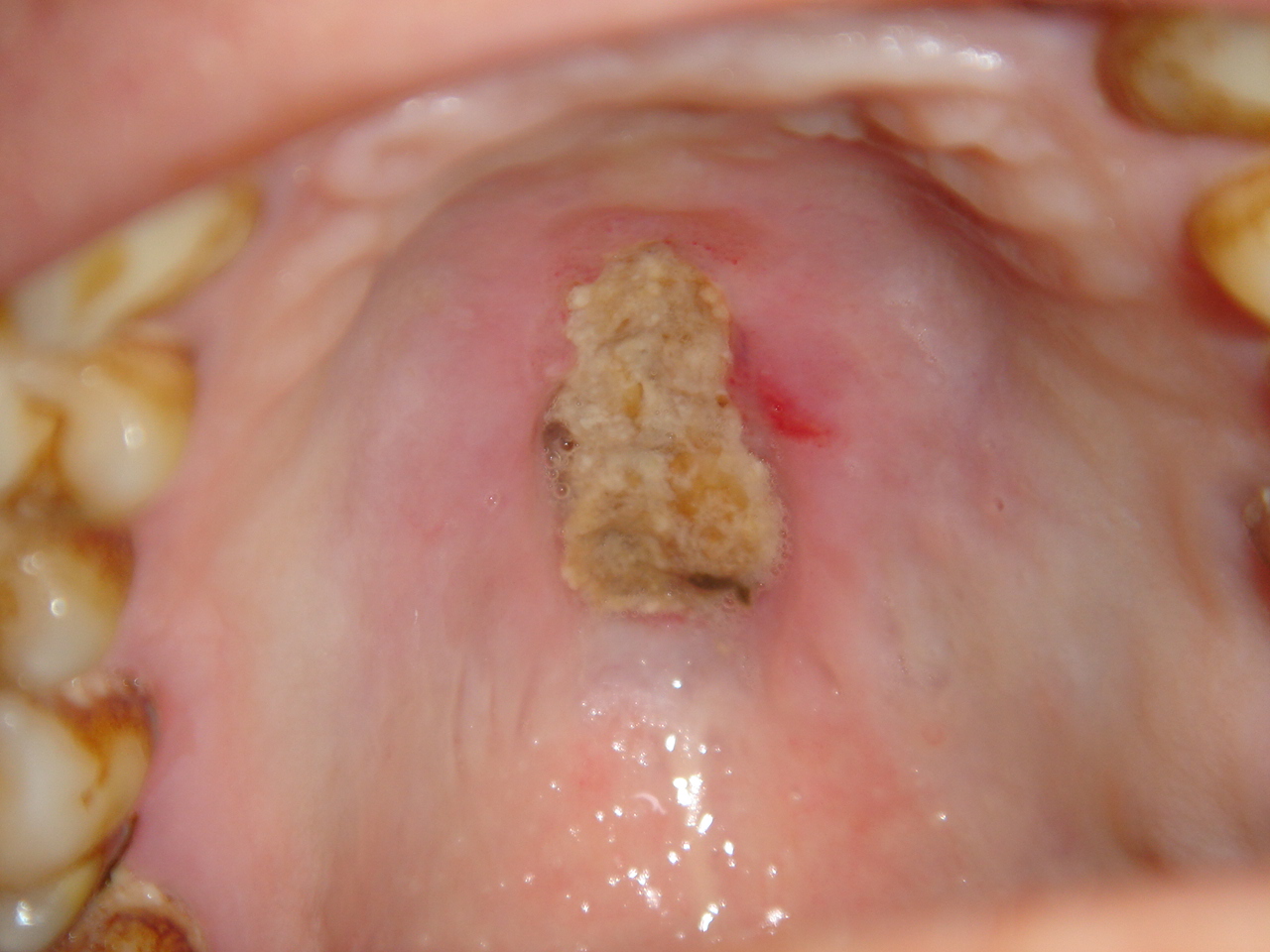 İnvaziv dental tedavi gerektiği durumlarda osteonekrozu önlemek için alınacak ilave tedbirler
TEDAVİ
Konservatif tedavi :
Evre 1 hastalar için önerilir.
Amaç ekspoze kemiğin enfekte olmasını ve mevcut durumun kötüye gitmesini engellemektir.
Antiseptik gargara ve analjezikler kullanılır.
Ekspoze kemiği korumak için splintler kullanılabilir.
Cerrahi olmayan tedavi :
Bu yaklaşım evre 2 hastalar için önerilir.
Gargara ve analjeziklere ilaveten antibiyotik (sistemik veya topikal) ve antifungallerin kullanımından ibarettir.
Sistemik antibiyotik başlanmadan önce yara veya cerahatten alınan örnekler mikroskopiye yollanmalı ve aktinomiçes varlığı açısından da değerlendirilmelidir.
Tedavinin süresi net değildir. 7-15 günden uzun dönem tedaviye kadar öneriler vardır.
Cerrahi tedavi :

Keskin veya düzensiz kenarlı ekspoze kemik ve sekestır formasyonu varlığında cerrahi yaklaşım düşünülür.
Nekrotik kemiğin sınırlarına ve ne kadarının alınmasının uygun olacağına göre farklı yaklaşımlar vardır.
Nekrotik kemiğin sınırlarının belirlenmesinde Wood ışığı, önerilen bir yöntemdir.
Lokal yaklaşım
Bazal  kemiğe dokunmadan sadece alveoler proçes opere edilir.
Bütün nekrotik kemik kaldırılmaz. Sadece gevşek ve oluşan kemik sekestırları kaldırılır.
Yumuşak dokuya minimum zarar verilmelidir. Flep kaldırıp daha sonra primer kapamayı öneren araştırıcılar da vardır.
Nekroz bölgesindeki semptomatik veya kötü prognozlu dişlerin çekimi düşünülebilir.
Yöntem, antibiyotik ve gargara kullanımını da içermelidir.
Radikal yaklaşım
Geniş çapta nekrotik kemik veya patolojik kırık bulunan (evre 3) hastalarda tercih edilir.
Amaç, bütün nekrotik kemiği çıkarmaktır.
Mandibuler rezeksiyonlar spesifik olarak “marjinal”( mandibuler devamlılık bozulmadan alveolun rezeksiyonu) ve “segmental” (mandibuler devamlılığın bozulduğu rezeksiyonlar) rezeksiyon olarak adlandırılırlar.
Maksillada parsiyel maksillektomiler uygulanır.
Rezeksiyon sonrası kalan dokuların rekonstrüksiyonu önemli bir problemdir.
    - Rijit plak fiksasyonu(immediyat veya geç)
    -Otojen kemik grefti ( donör bölge ???)
    - Mikrovasküler osseöz flep ( fibular free flep)
    -pektoralis major miyokutanöz flep
    -serbest yumuşak doku flebi
    maksillada
    - bukkal yağ dokusu flebi
    -temporal kas flebi
    -obturator
Alternatif tedavi yöntemleri

Hiperbarik oksijen
Paratiroid hormon
Platelet rich plasma
LASER
Ozon
Sonuç
Bifosfonat osteonekrozu, tedavisi zor bir hastalıktır ve kanıta dayalı verilerin azlığı sebebiyle genellikle önerilerle hareket edilmektedir. Bu yüzden hekim ve hastalar bilinçlendirilerek bifosfonat kullanımına bağlı osteonekrozu önlemeye yönelik girişimlere ağırlık verilmelidir.
Referanslar
Niall M.H. McLeoda,Vinod Patel , Atul Kusanale , Simon N. Rogers, Peter A. Bisphosphonate osteonecrosis of the jaw: a literature review of UK policies versus international policies on the management of bisphosphonate osteonecrosis of the jaw .British Journal of Oral and Maxillofacial Surgery 49 (2011) 335–342
Vinod Patel, Niall M.H. McLeodb,Simon N. Rogers , Peter A. Brennan. Bisphosphonate osteonecrosis of the jaw—a literature review of UK policies versus international policies on bisphosphonates, risk factors and prevention. British Journal of Oral and Maxillofacial Surgery 49 (2011) 251–257
Dr. Dt. Zühre Zafersoy Akarslan  Dr. Dt. Sevil Altundag Kahraman Kemik metastazı yapmıs prostat kanser tedavisinde kullanilan bfosfonata bagli olarak çene kemklerinde gelisen osteonekroz: vaka raporu ve literatür derlemesi. Atatürk Üniv. Dis Hek. Fak. Derg. Cilt:18, Sayı: 3, Yıl: 2008, Sayfa: 105-110
Ruggiero SL, Mehrotra B, Rosenberg TJ, Engroff SL. Osteonecrosis of the jaws associated with the use of bisphosphonates: a review of 63 cases. J Oral Maxillofac Surg 2004; 62:527–534.
Dt. Sıdıka Sinem Soydan, Yrd.Doç.Dr. Firdevs Veziroğlu Şenel, Prof.Dr. Kenan ARAZ Bifosfonata Bağlı Olarak Çene Kemiklerinde Gelişen Osteonekrozun Patogenezi ve Tedavisi. Hacettepe Diş Hekimliği Fakültesi Dergisi  Cilt: 33, Sayı: 3, Sayfa: 61-68, 2009
Dt. Alper YILDIZ. Osteoporozlu tavşan modelinde sistemik zoledronik asit uygulamasının titanyum implant osseoentegrasyonu üzerine etkisi. T.C. ÜNÇukurova Üniversitesi Sağlık bilimleri enstitüsü  Ağiz, Diş ve Çene Hastaliklari Cerrahisi Anabilim Dalı Doktora Tezi  2008
Gianfranco Favia, MD, DDS; Adriano Piattelli, MD, DDS; Pasquale Sportelli, DDS;Saverio Capodiferro, DDS; Giovanna Iezzi, DDS, PhD. Osteonecrosis of the Posterior Mandible after Implant Insertion: A Clinical and Histological Case Report. Clinical Implant Dentistry and Related Research, Volume 13, Number 1, 2011 
Marx RE. Pamidronate (Aredia) and zoledronate (Zometa) induced avascular necrosis of the jaws: a growing epidemic. J Oral Maxillofac Surg 2003;61:1115–7.
Fırat Selvi. Deneysel olarak olusturulan kırıklara bfosfonat ilaç kullanımının etklerinin histopatolojk olarak incelenmesi. T.C.İstanbul Ünverstesi Saglık Bilimler Enstitüsü Doktora Tezi. 2008
American Dental Association Council on Scientific Affairs. Dental management of patients receiving oral bisphosphonate therapy: expert panel recommendations. J Am Dent Assoc 2006;137:1144–50.
Ruggiero SL, Dodson TB, Assael LA, Landesberg R, Marx RE, Mehrotra B. American Association of Oral and Maxillofacial Surgeons. American Association of Oral and Maxillofacial Surgeons position paper on bisphosphonate-related osteonecrosis of the jaws—2009 update. J Oral Maxillofac Surg 2009;67:2–12.
TEŞEKKÜRLER